ENSO and Climate Outlook  
in Jun, 2023
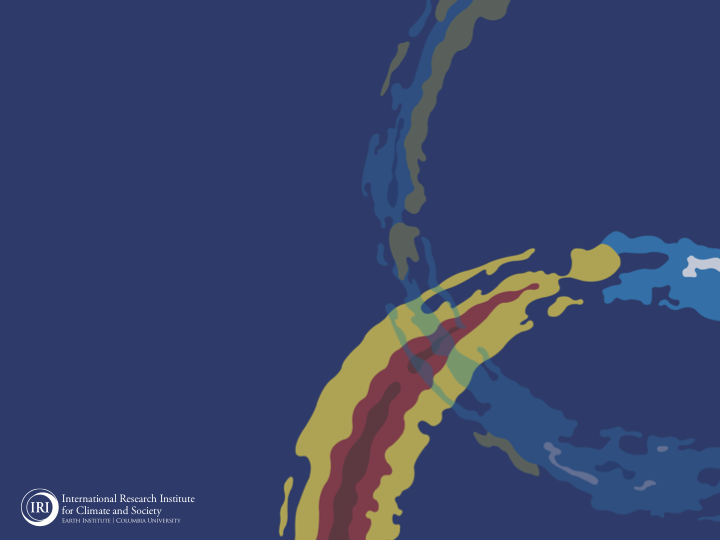 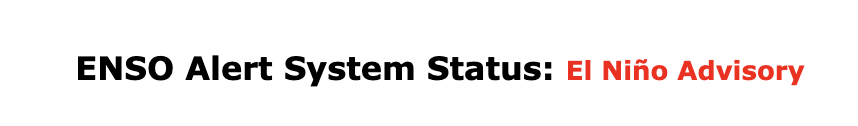 Chances of a strong El Niño (56%)
M. Azhar Ehsan
 (azhar@iri.columbia.edu)
Associate Research Scientist
IRI ENSO and Climate Forecast Lead
Jeffrey Turmelle and Jing Yuan: forecast processing and web updates
Cuihua Li: Draft PowerPoint development
IRI’s Climate Group, led by Dr. Andrew Robertson: Forecast system development, ongoing innovation, and verification
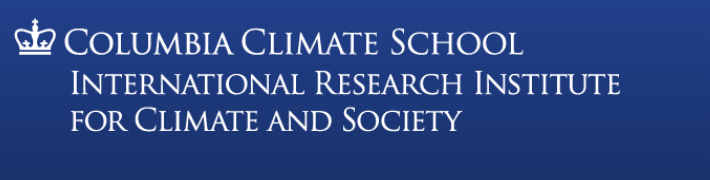 Outline
Observed Oceanic and Atmospheric Conditions in
Tropical Pacific
Across the Globe

ENSO Forecast in
NMME 
IRI ENSO Forecast Tool (Deterministic and Probabilistic)

Seasons Outlook of
SST
Precipitation and Temperature

Summary
Evolution of SST Anomalies in Weekly Datasets
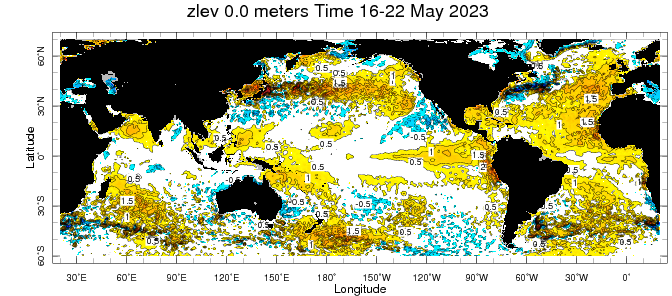 Highlights:
Top Story: El Nino is here.
Warm SSTAs have expanded further westward, reaching upto 150 W. 
Warm tropical North Atlantic, and near Neutral in Indian Ocean.
Most recent SST Anom.
Highlights:
Most Recent (07 Jun, 2023) SST Departures in different NINO regions
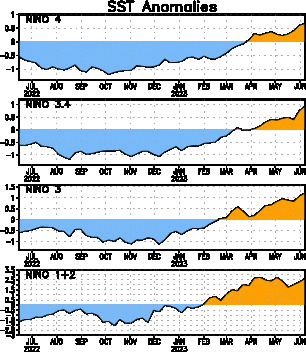 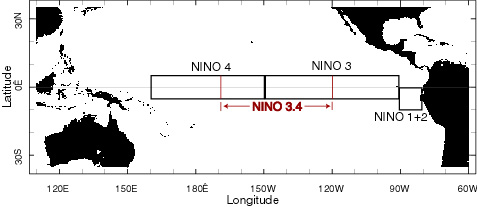 0.7ºC
Niño 4
0.9ºC
Niño 3.4
1.2ºC
Niño 3
2.6ºC
Niño 1+2
Subsurface Ocean Temperature Evolution
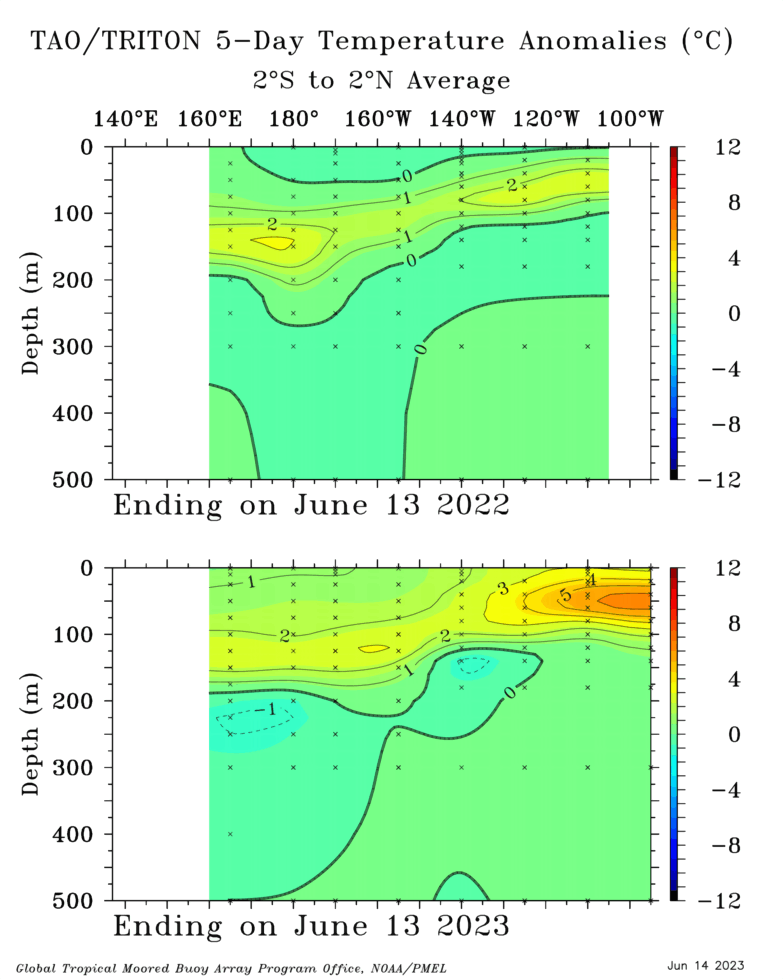 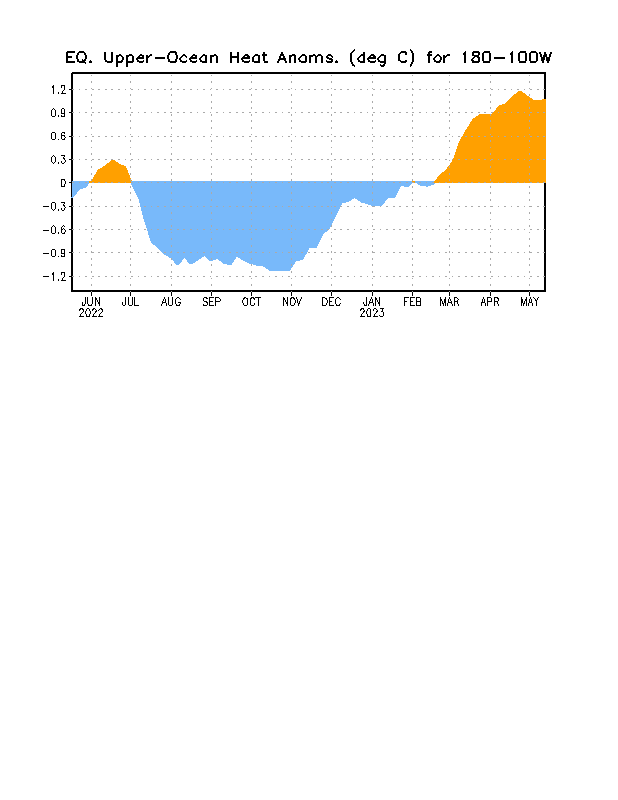 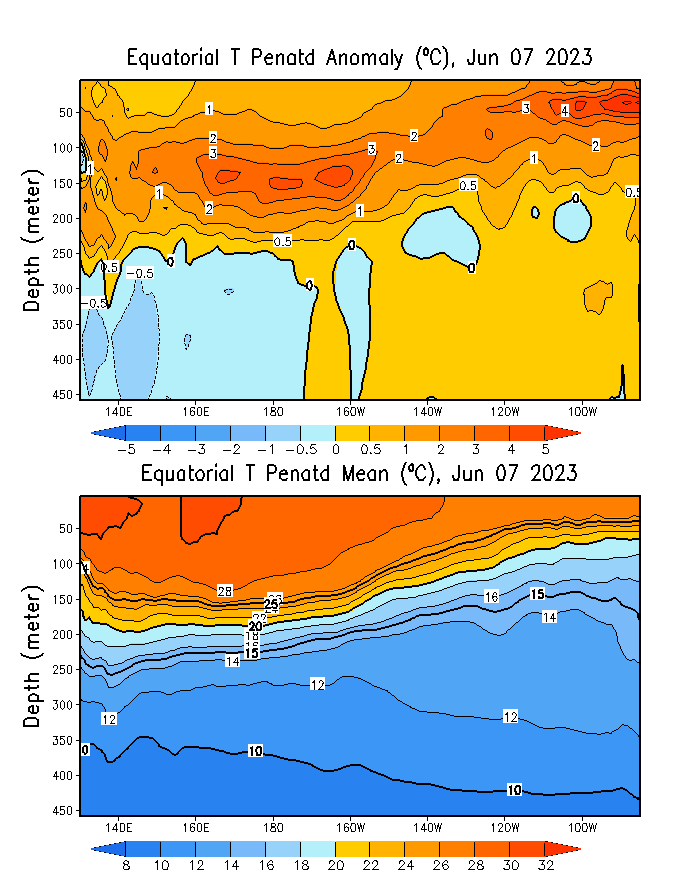 Highlights:
A nice Downwelling Kelvin Wave, responsible for;
subsurface movement of warm waters towards the eastern Pacific, 
contributing to the futher development and intensification of ongoing El Niño conditions.
Most recent Lower-Level Winds
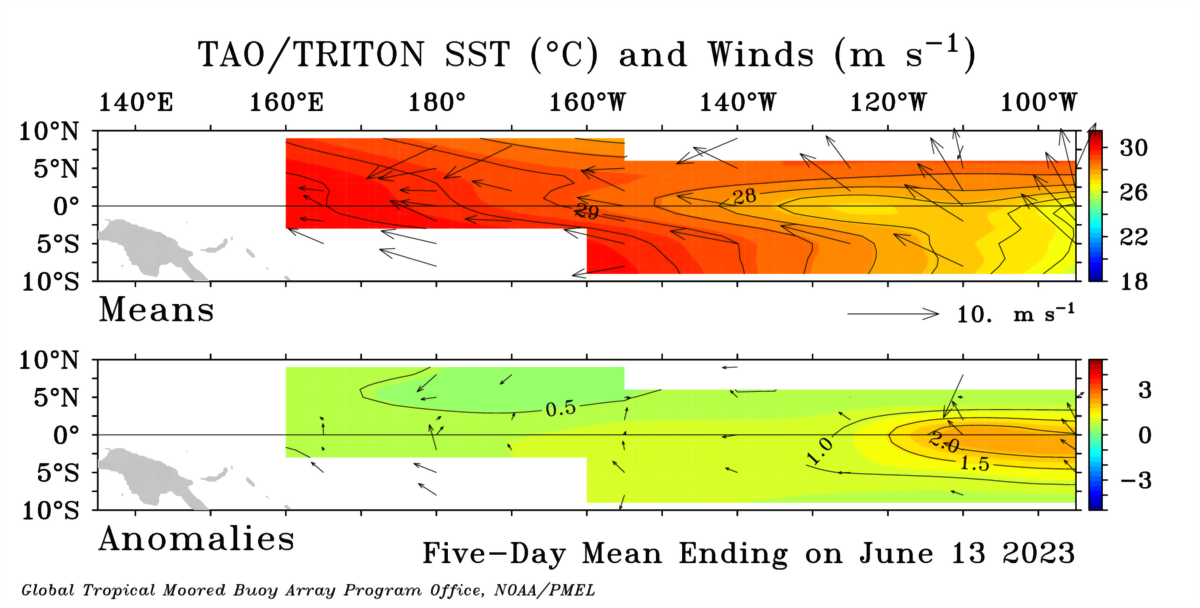 Highlights:
The trade winds observed in the 5-day period ending 13 June 2023 were below average in strength across the tropical. 

In the tropical Pacific region, El Niño events typically lead to a sustained weakening or even a reversal of trade winds.
Most recent SOI
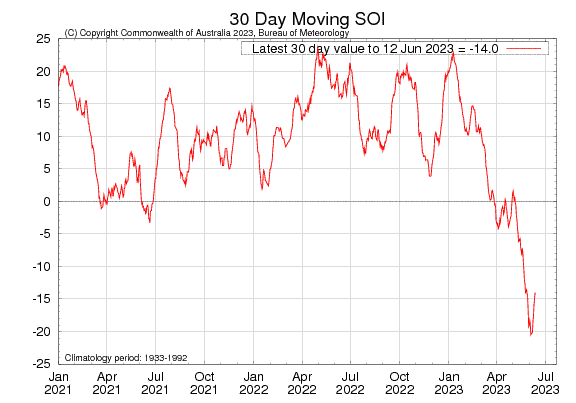 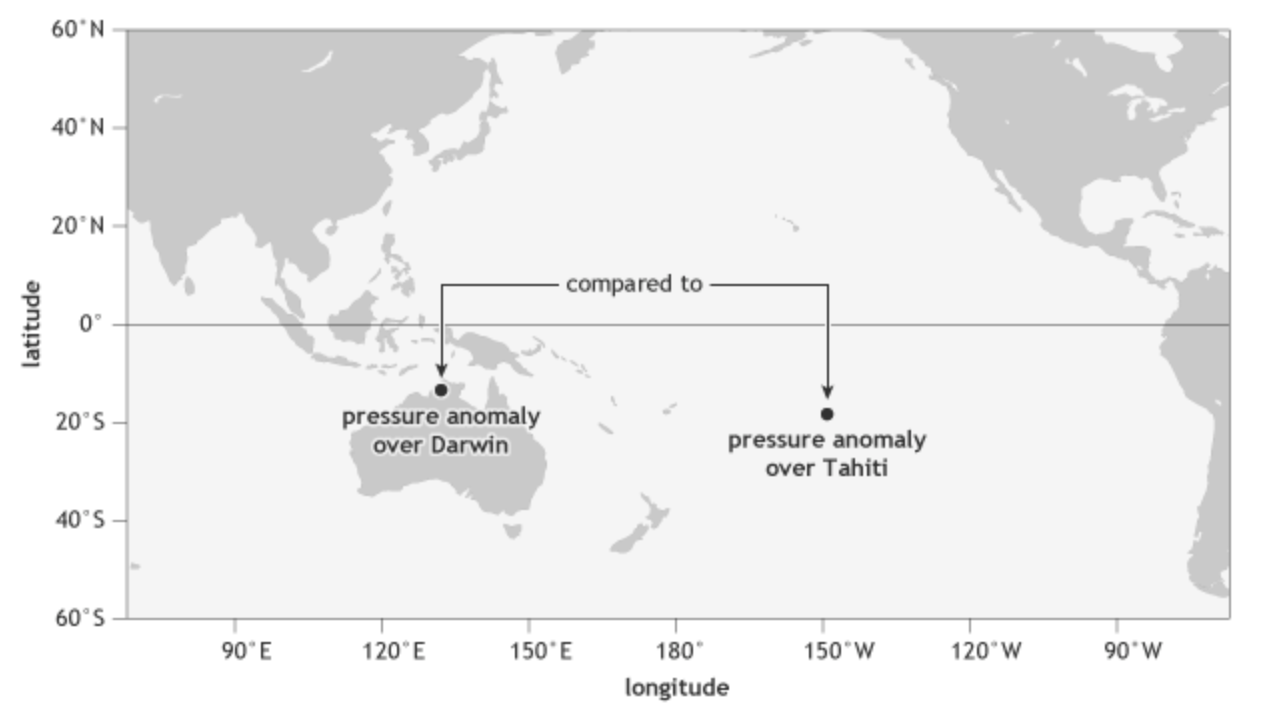 INDO
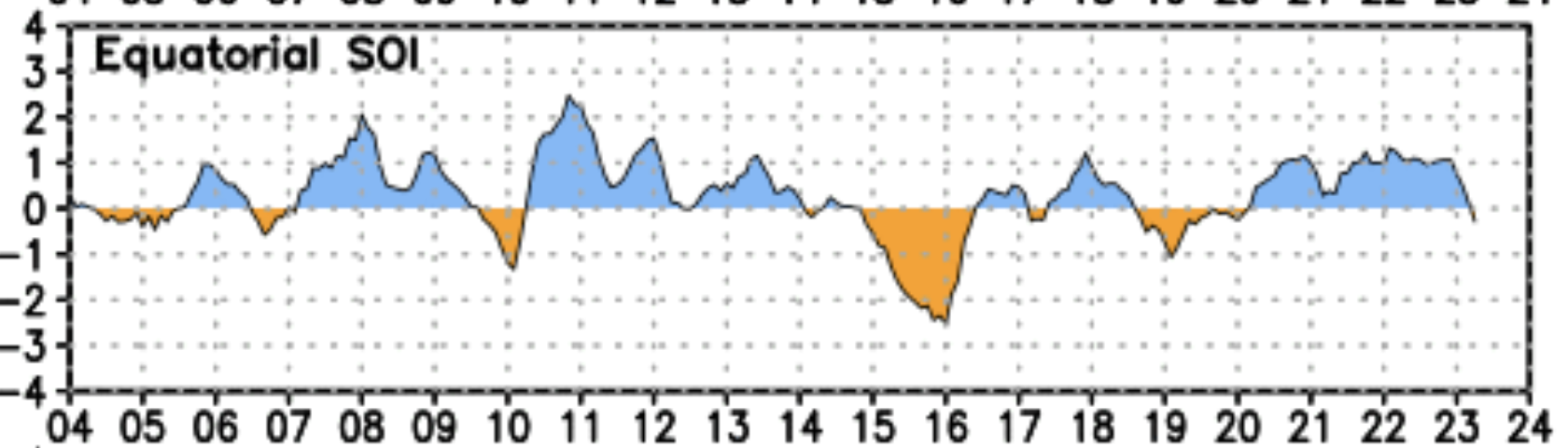 E-Pac
-1.0
During El Niño, the pressure becomes below average in Tahiti and above average in Darwin, and the Southern Oscillation Index is negative.
A Sustained Negative values of the SOI above -7 typically indicate El Niño
Most recent OLR
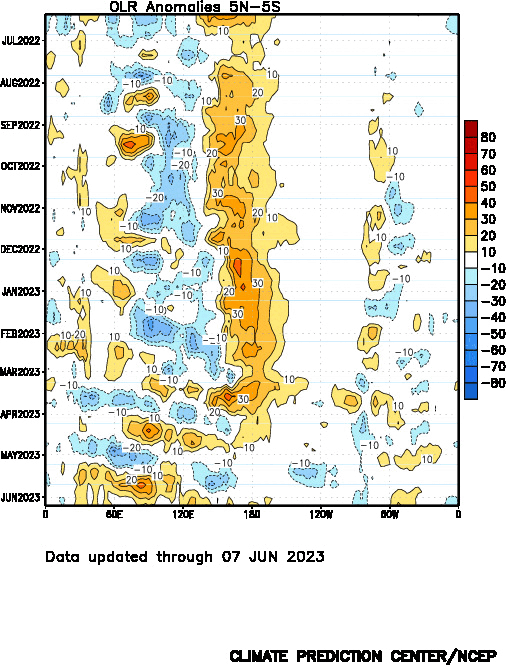 Highlights:
From beginning of year 2023, we are seeing convection that are crossing the Maritime Continent region.
Most recent Precipitation
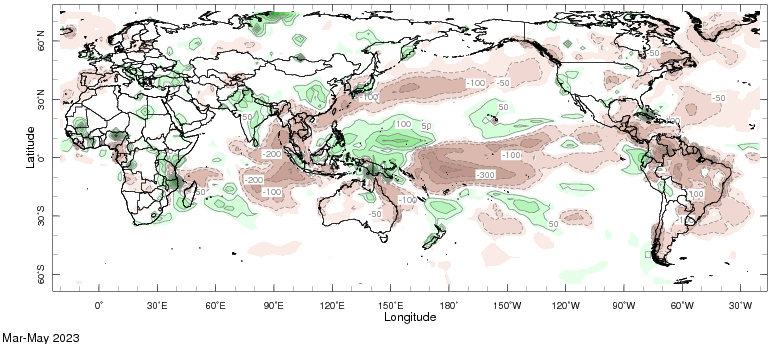 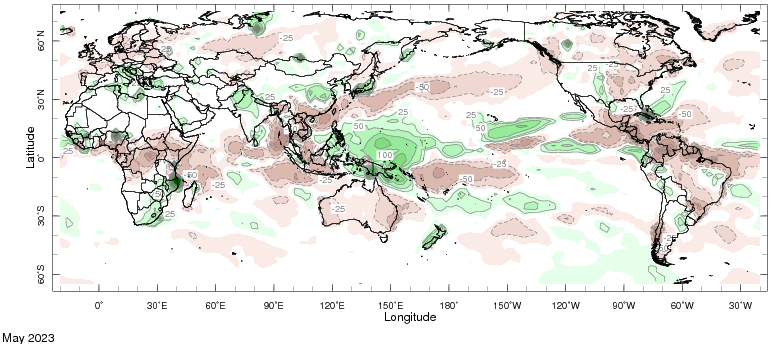 NMME’s ENSO Forecast
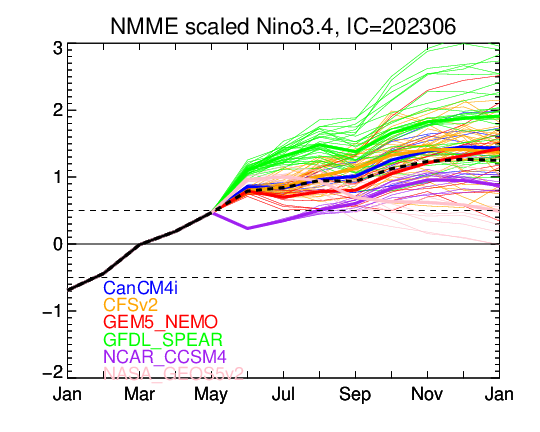 IRI’s ENSO Forecast (June, 2023: Caution about different colors)
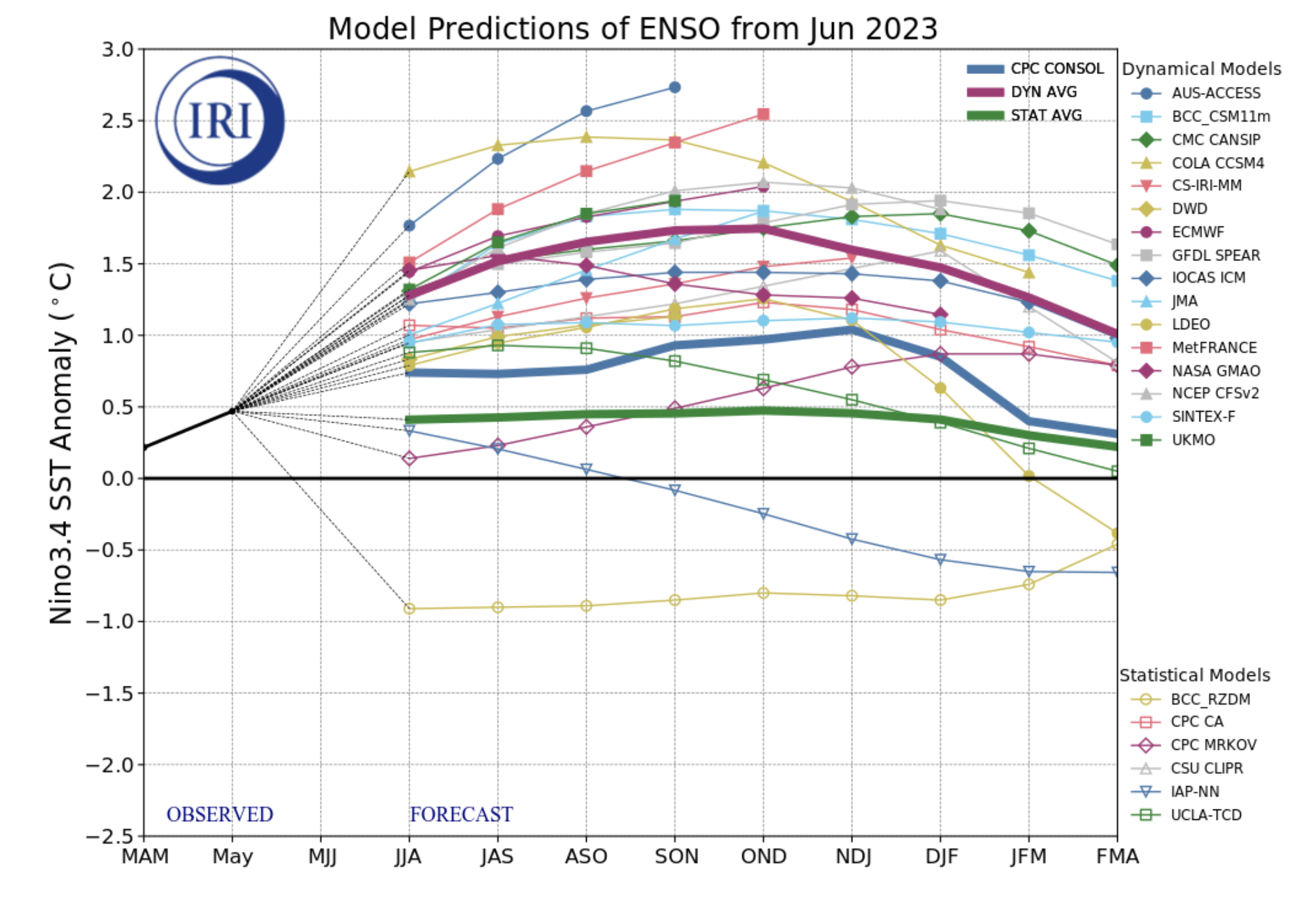 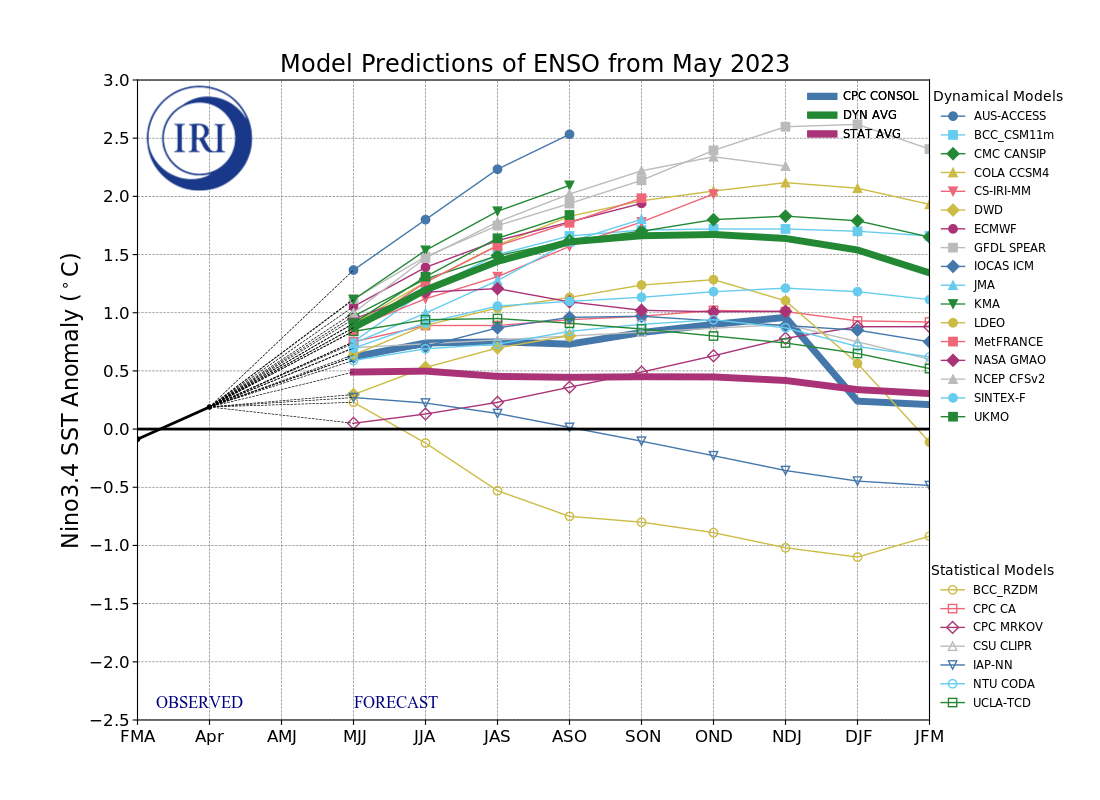 Highlights:
A lot of spread (tail end of SPB)
Dynamical Models shows stronger warming as compared to Statistical models.
Some statistical models even telling us a different story like BBC_RZDM, IAP_NN, are quite prominent among others (like last month, April, 2023)
IRI’s ENSO Forecast (June, 2023) Probabilities
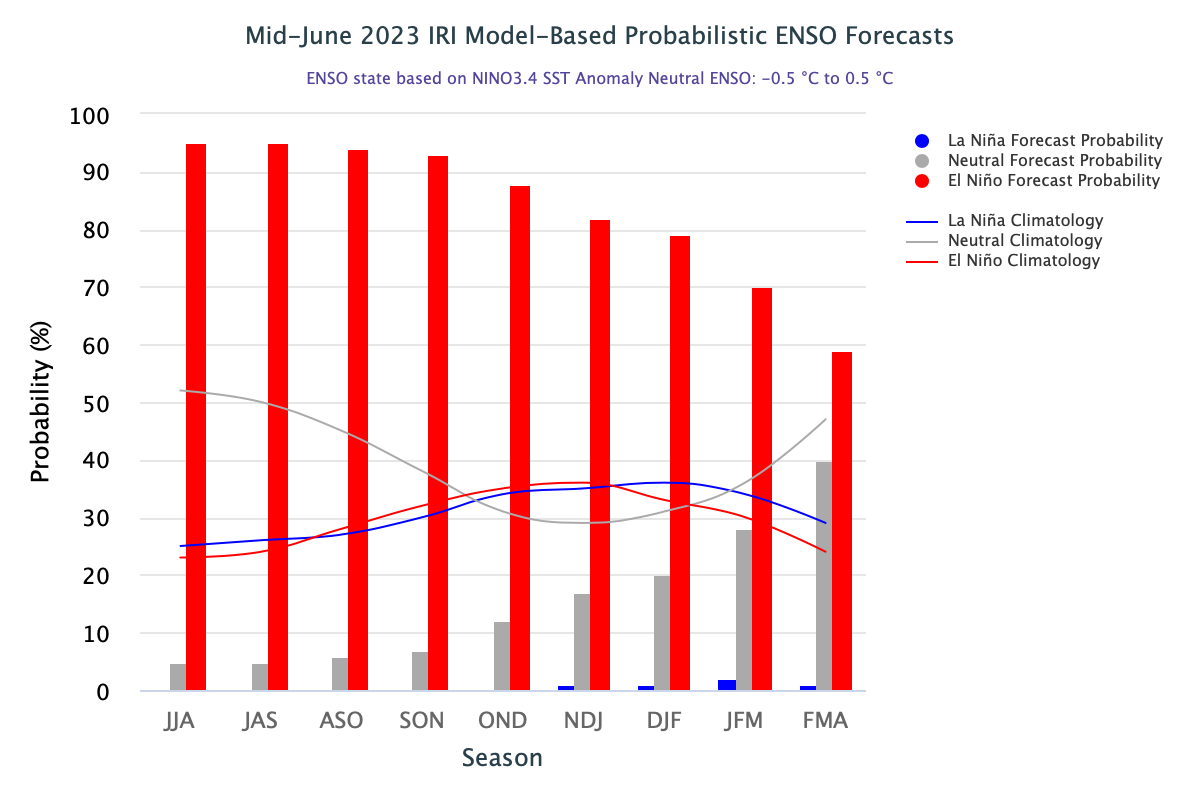 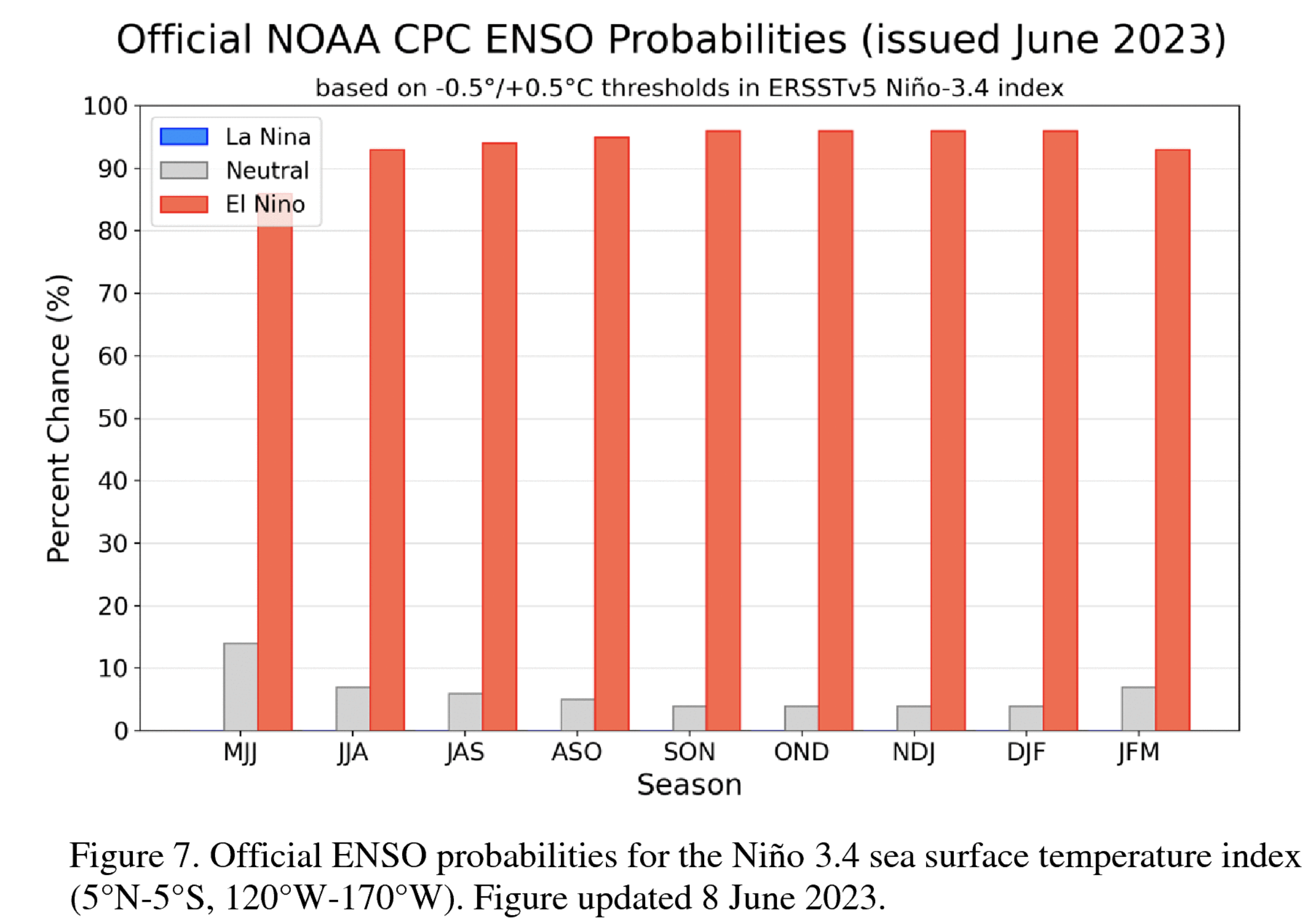 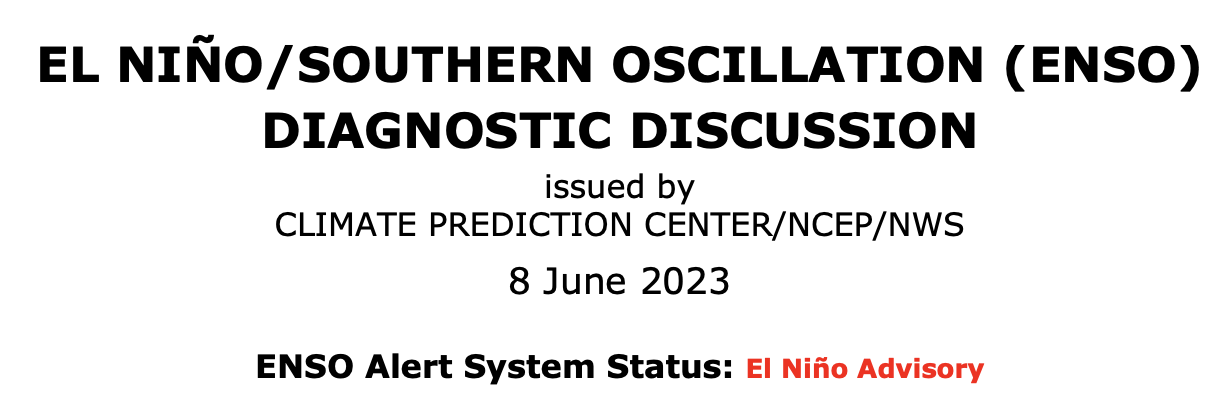 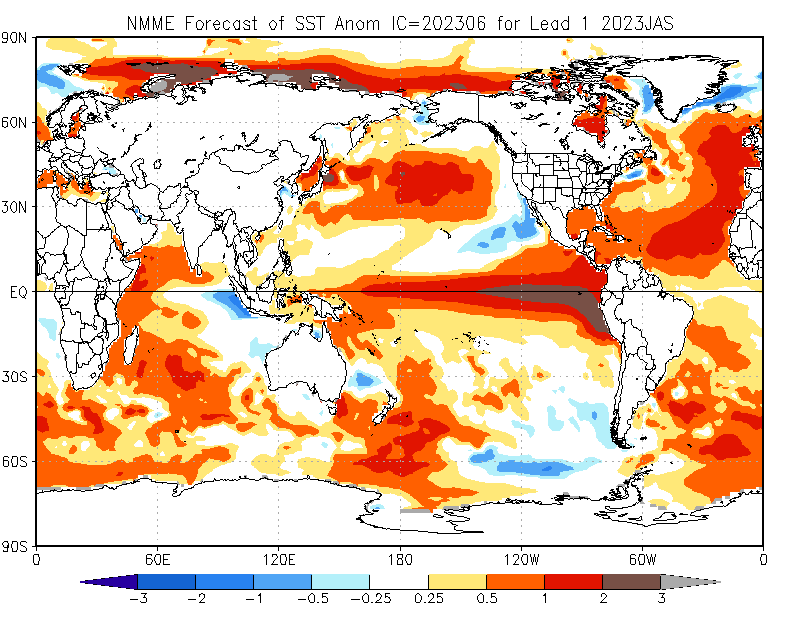 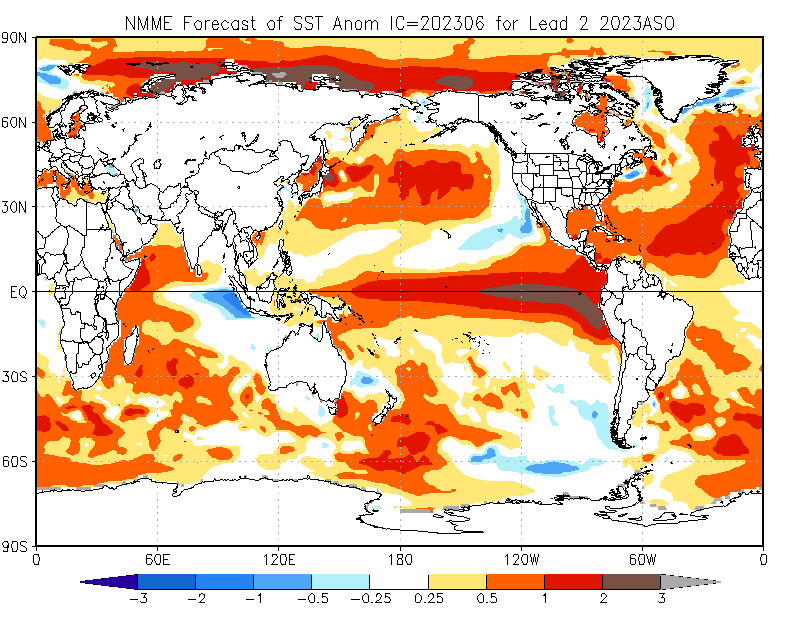 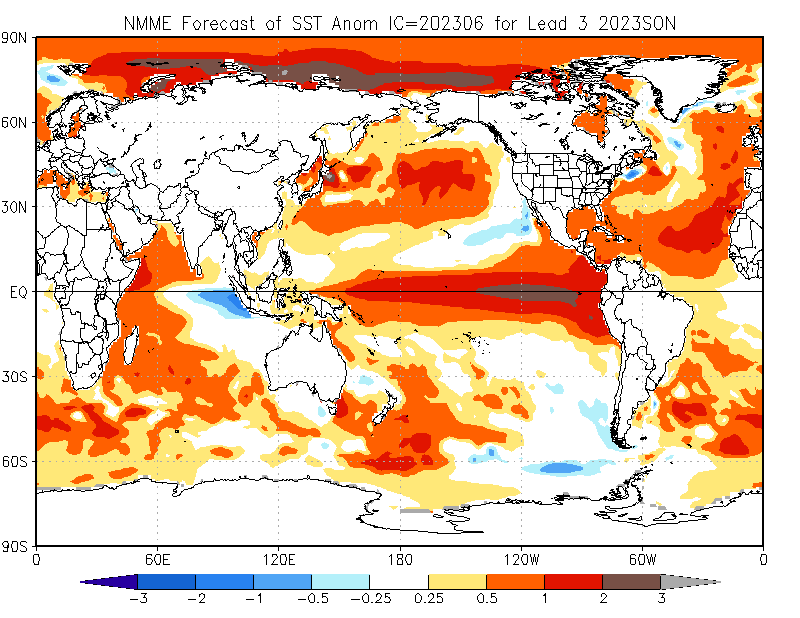 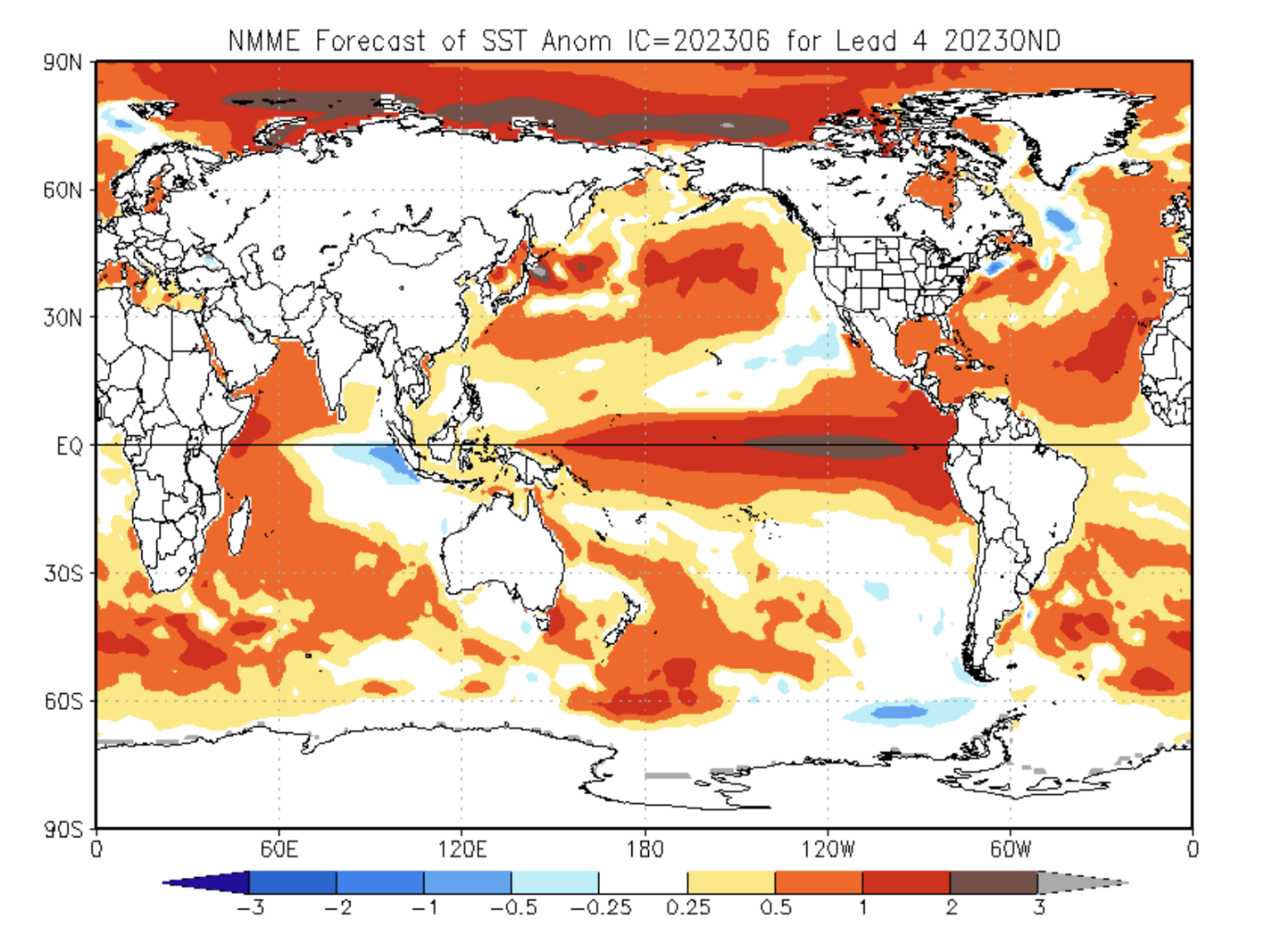 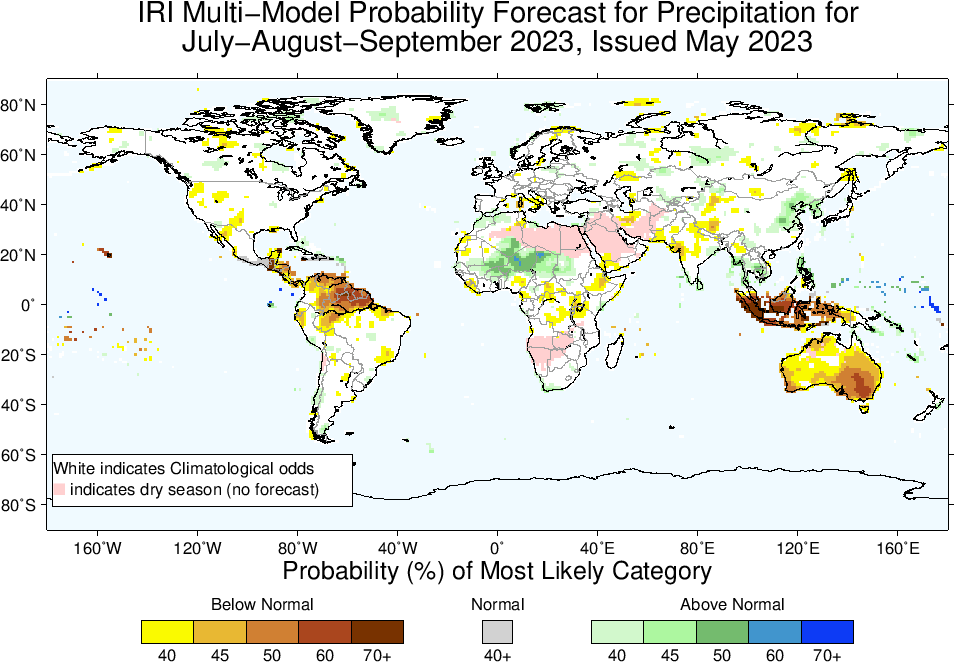 Precipitation Forecasts: Season # 1, Jul to Sep
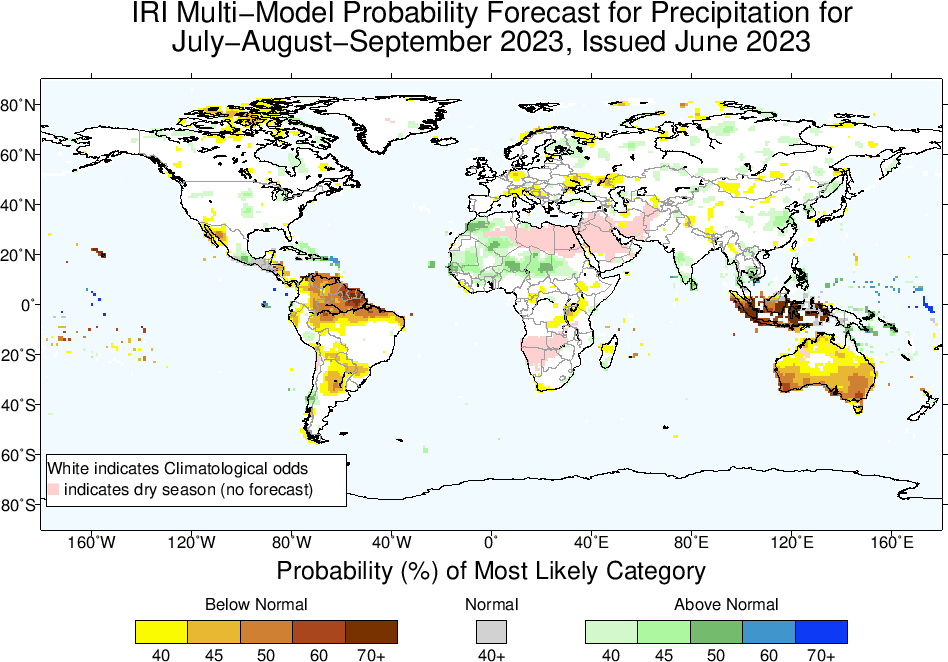 Highlights:
Shift towards Normal to Above-Normal
Sahel region and Northwest Africa
Caribbean region
Sri Lanka, Southern India

Shift towards Normal to 
Below-Normal
Northeast South America,
Maritime Continent,
Australia
Lackluster N-American & Indian monsoon
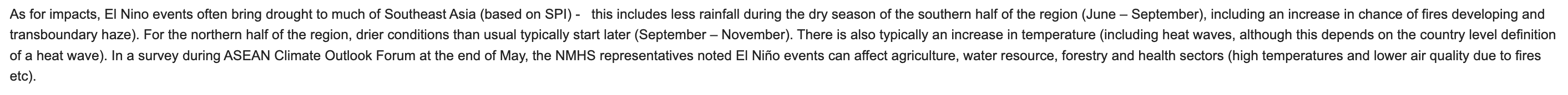 Credit: Thea TURKINGTON (NEA)
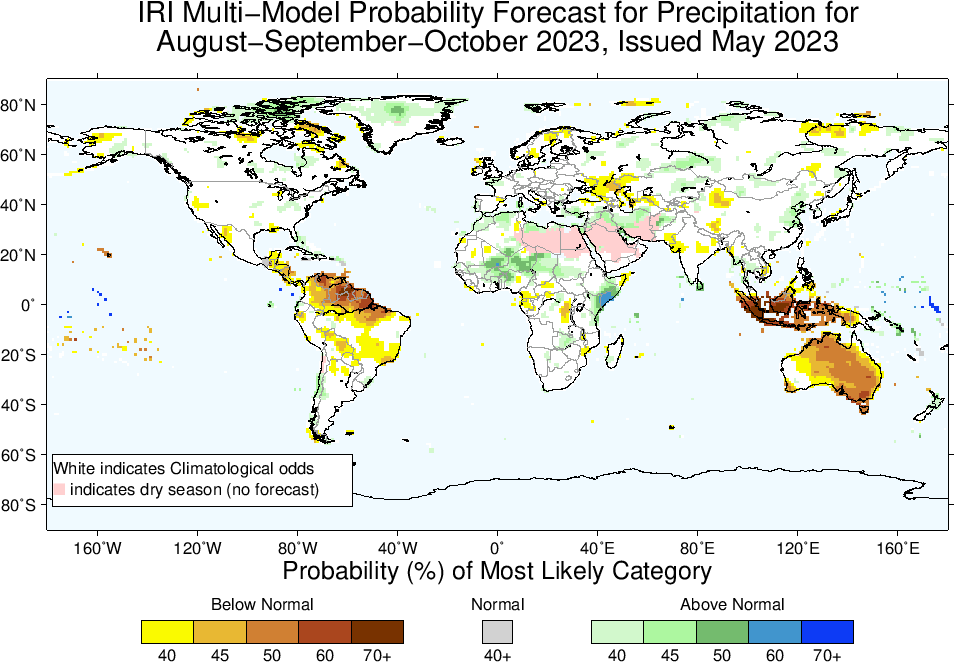 Precipitation Forecasts: Season # 2, Aug to Oct
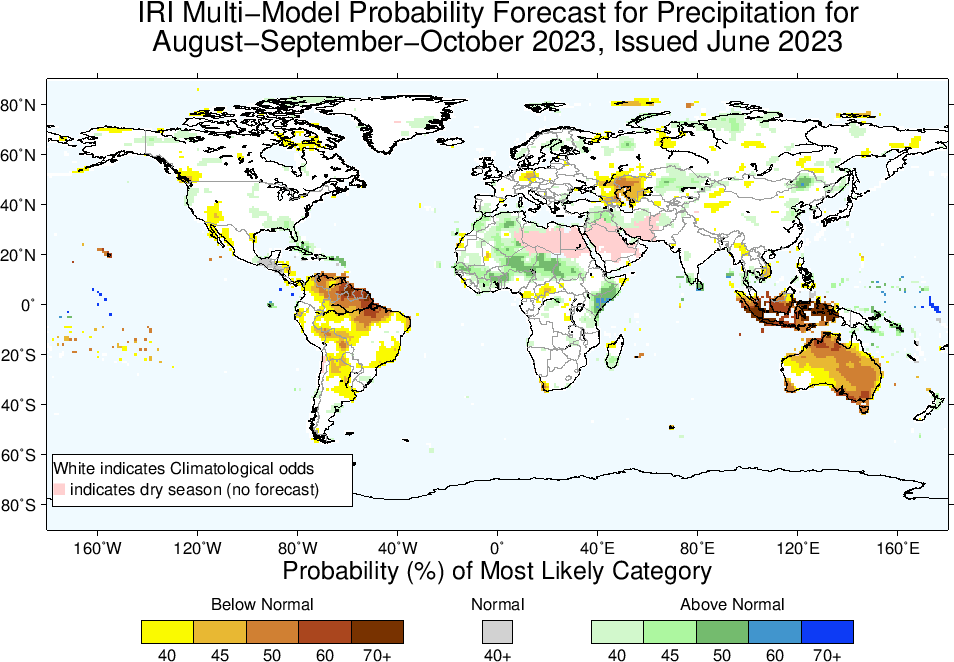 Highlights:
Shift towards Normal to Above-Normal
Sahel region and Northwest Africa
Middle-East, Sri Lanka, Southern India, Caribbean regions
Northeast Africa, Parts of Madagascar (South-Southeast)
Shift towards Normal to Below-Normal
Northern parts of South America,
Central America,
Maritime Continent,
Australia
Lackluster N-American & Indian monsoon
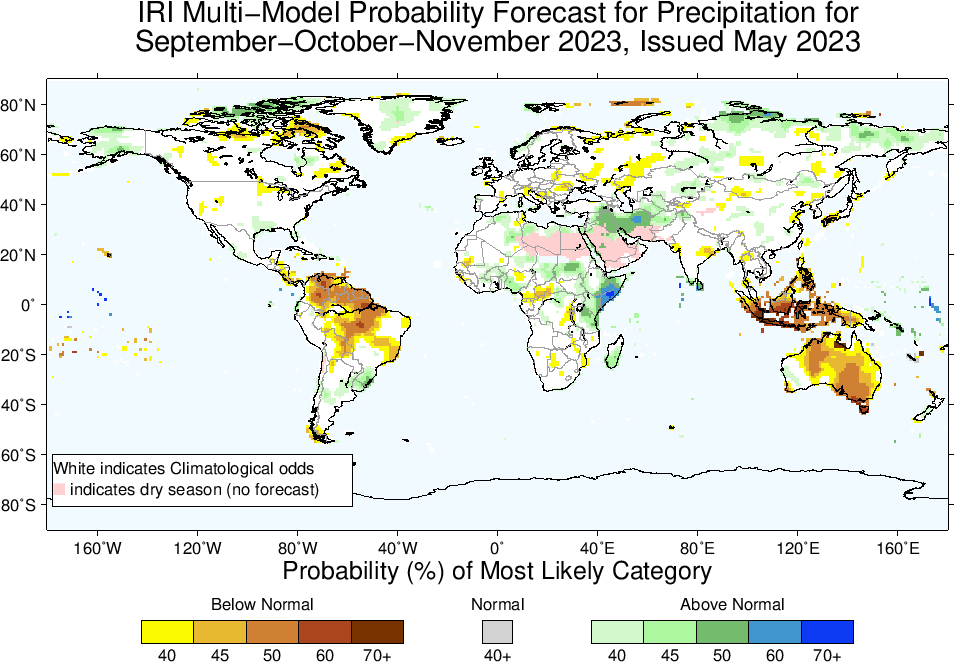 Precipitation Forecasts: Season # 3, Sep to Nov
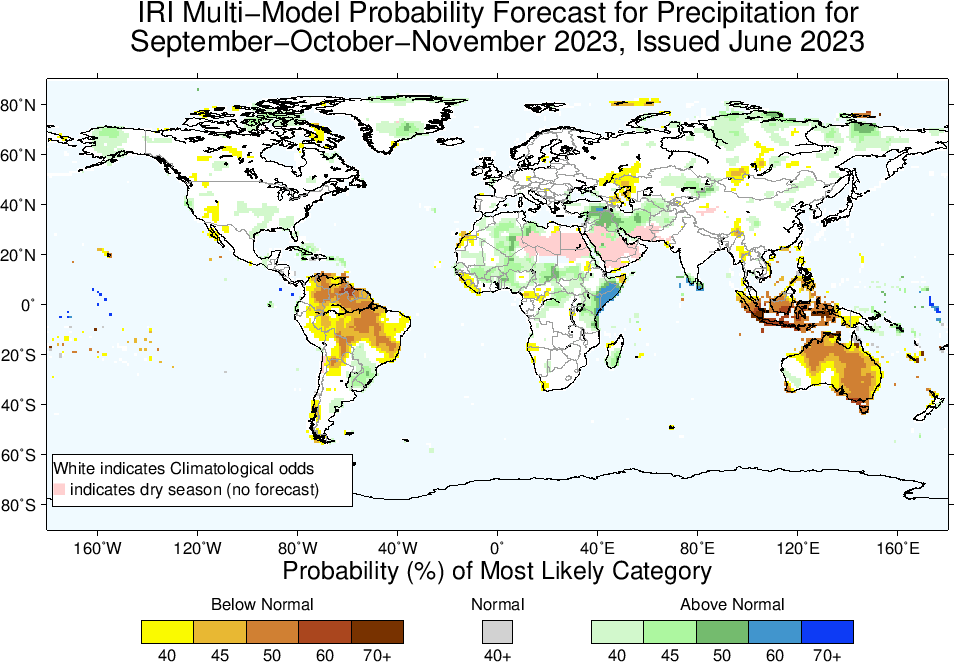 Highlights:
Shift towards Normal to Above-Normal
Sahel region and Northwest Africa
Middle-East, region
Caribbean region, over and around Uruguay, southeast US, Alaska
Northeast Africa, Parts of Madagascar
Shift towards Normal to Below-Normal
Northern parts of South America,
Central America,
Maritime Continent,
Australia
Highlights:

Shift towards Normal to 
Above-Normal
Sahel region (Western)
North-east Africa (southeast Ethiopia, Somalia, eastern Kenya)
Caribbean region, over and around Uruguay, Southeast US, and Alaska
Middle-East/Western SA
Madagascar

Shift towards Normal to 
Below-Normal
North-Northeast South America,
Central America,
South Asia,
Maritime Continent,
Australia
Precipitation Forecasts: Season # 4, Oct to Dec
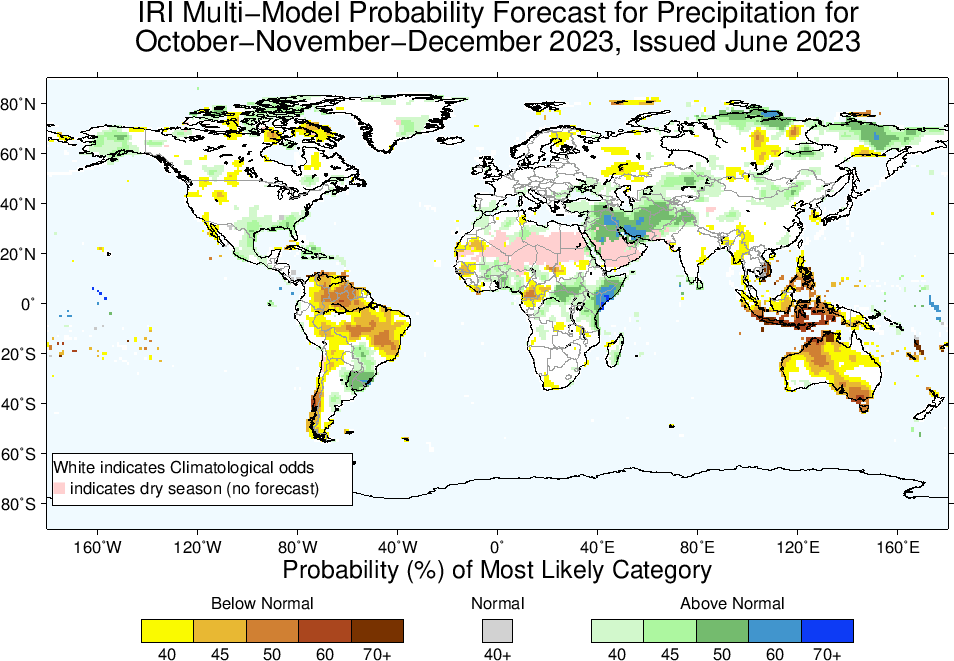 Highlights:

Shift towards Warmer/Above-Normal
Most land areas,
Southeast Asia, the Maritime Continent regions, Northeast South America.

Shift towards Colder/Below-Normal
Northern tip of South America,
Southern parts of Madagascar,
Southeast Australia
Temperature Forecasts: Season # 1, Jul to Sep
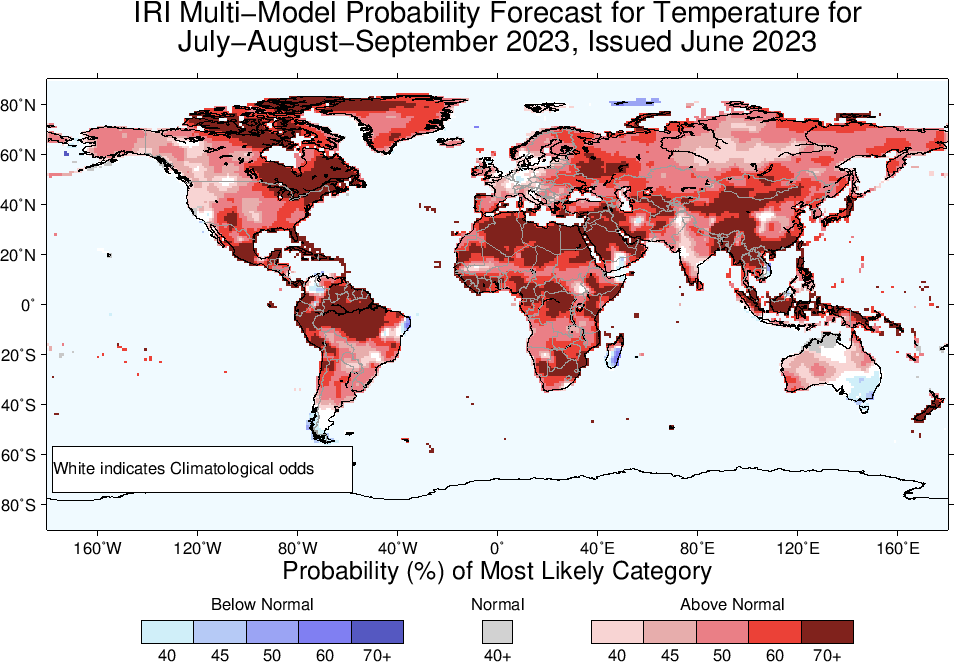 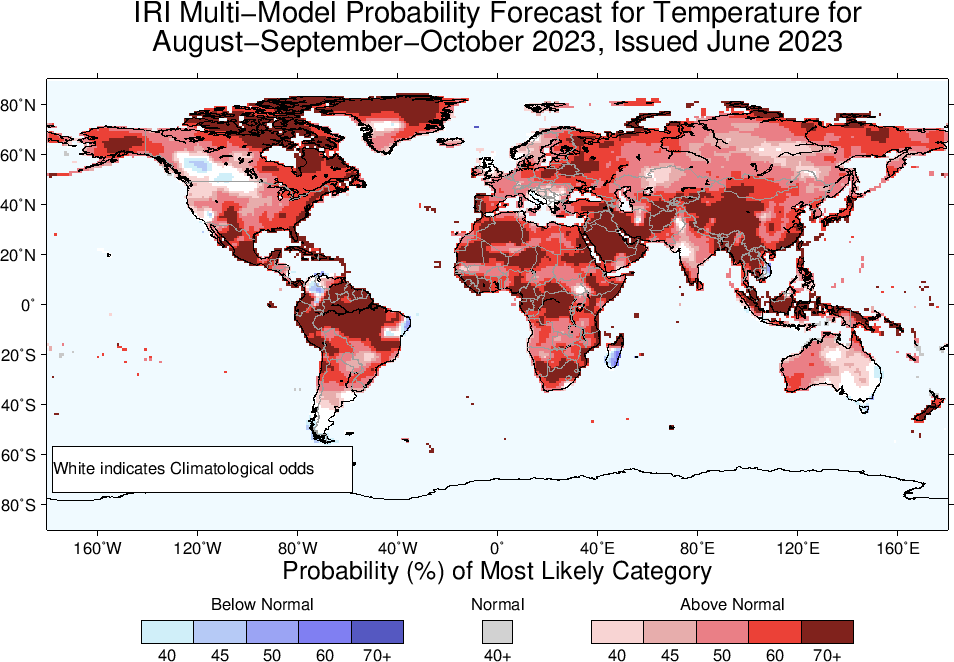 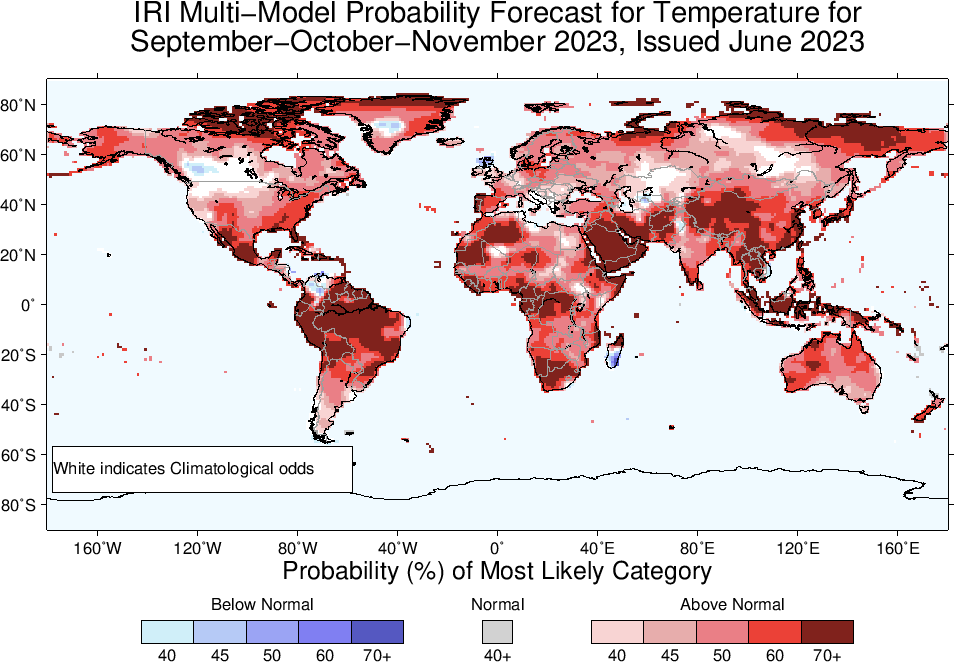 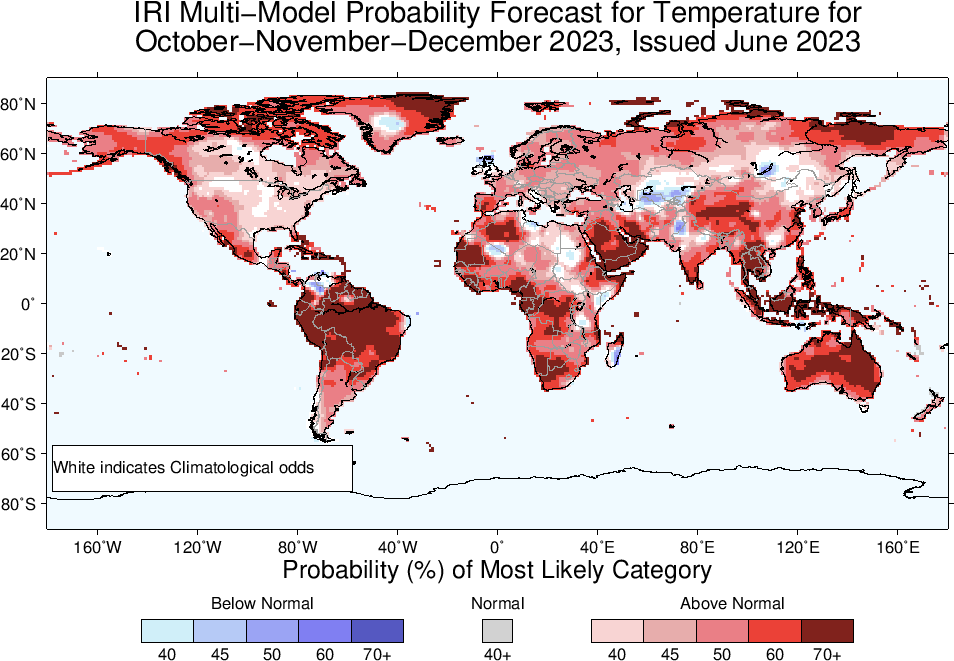 Summary
El Niño is here!
Sea surface temperatures (SSTs) are in El Nino range across the equatorial Pacific Ocean, and further warming up gradually. Substantially Warm SSTs across Pacific for example, NINO1+2, 3 and 3.4, and 4 are +2.6, +1.2, +0.9, and +0.7, on weekly basis.
Warm Sub-Surface across the Pacific.
A weak hint of coupling, still need to wait for a fully coupled evnt.
El Niño Advisory is in Place!